Тұрғын үй саясатын іске асыру туралы
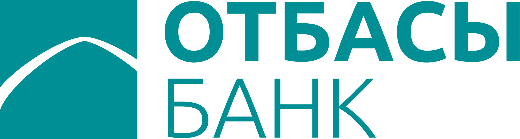 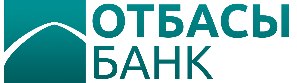 1
МҮМКІНДІГІ ШЕКТЕУЛІ АЗАМАТТАРДЫ НЕСИЕЛЕНДІРУ (2019 ж. бастап берілген несиелер 01.06.2023 ж.бойынша)
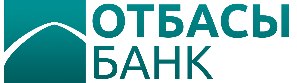 2%
5%
нарық
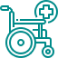 88
1 ЖӘНЕ 2 ТОПТАҒЫ МҮГЕДЕКТІГІ БАР АДАМДАР
515
*-
МҮГЕДЕК БАЛАЛАРЫ БАР НЕМЕСЕ ОЛАРДЫ ТӘРБИЕЛЕП ОТЫРҒАН ОТБАСЫЛАР
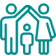 301
4 192
457
4 192
972
389
БАРЛЫҒЫ:
*1 және 2 топтағы мүгедектерді қолдау мақсатында аталмыш санаттағы азаматтар, Тұрғын үй-коммуналдық инфрақұрылымды дамытудың 2026 жылға дейінгі тұжырымдамасы аясында, 23.09.2022 жылдан бастап, жылдық 2 пайызбен несиелендіру бағдарламасына енгізілді
2
МЕМЛЕКЕТТІК БАҒДАРЛАМАЛАРДЫ ЖҮЗЕГЕ АСЫРУ БАРЫСЫНДАҒЫ ТҰРҒЫН ҮЙГЕ ҚОЛЖЕТІМДІЛІК САТЫСЫ
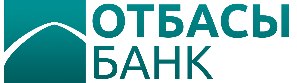 *КМ – күнкөріс минимумы,  2023 жылы 
40 567 тенге құрайды
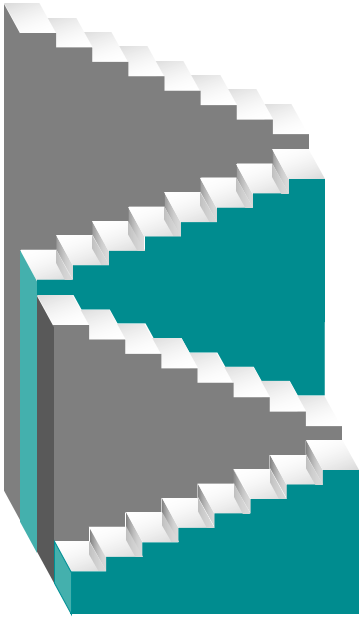 ЕДБ ҚАРЫЗДАРЫ
 7-20-25
Бұл бағытта Отбасы банк қатыспайды
ОТБАСЫ БАНК
ҚАРЫЗДАРЫ 
5-10-20
Қатысушылар – барлық ЖАО 
кезегіндегілері
ОТБАСЫ БАНК
ҚАРЫЗДАРЫ 
2-10-20
Қатысушылар - ЖАО кезегіндегі, 
келесі мәртебелер:
1 және 2 топтағы мүгедектер
Мүгедек балалары бар отбасылар
Көп балалы отбасы;
Жетім балалар
Толық емес отбасылар ТҮИ дамытудын 2026 дейінгі тұжырымдамасы 23.09.2022ж.
    күшке енгенде алынып тасталды
до 1 ПМ
ЖАЛҒА АЛУ ТӨЛЕМДЕРІҢ СУБСИДИЯЛАУ
(40,6 тыс. тг)
Қатысушылар - ЖАО кезегіндегі, 
келесі мәртебелер:
1 және 2 топтағы мүгедектер
Мүгедек балалары бар отбасылар
Көп балалы отбасы;
Жетім балалар
до 3,1 ПМ
до 3,7 ПМ
свыше 3,7 ПМ
Тұрғын үйге қолжетімділік сатысы алынып тасталды ҚР №736 ҮҚ 23.09.2022 ж., бұл ретте тұрғын үй саясатын реформалау жөніндегі заң жобасында тәсіл қолданылады.
Осыған байланысты тұрғын үйге қолжетімділік сатысын ескере отырып, Мемлекеттік әлеуметтік саясаттың тәсілдерін айқындау қажет.
(127,8 тыс. тг)
(202,8 тыс. тг)
(>202,8 тыс. тг)
3
МЕМЛЕКЕТТІК БАҒДАРЛАМАЛАР ШЕҢБЕРІНДЕ НЕСИЕ  БЕРУ
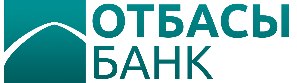 2011-2014
2017-2021
Қолданыстағы бағдарлама
Қолжетімді баспана 2020
Нұрлы жер
Тұрғын үй-коммуналдық инфрақұрылымды дамытудың 2026 жылға дейінгі тұжырымдамасы
Жылдық мөлшерлемесі 2%, Бақытты отбасы бағыты бойынша, ЖАО кезегіндегілерге несие беру (2-10-20)
Жылдық мөлшерлемесі 5%, ЖАО кезегіндегілерге несие беру (5-10-20)
Несие тек ЖАО есебінен салынған несиелік тұрғын үйді сатып алуға беріледі
2015-2016
2005-2010
Нұрлы жол
Өңірлерді дамыту бағдарламасы
Мемлекеттік бағдарлама
Жыл сайын мемлекеттік несие беру бағдарламалары арқасында орта есеппен 12 - 14 мың. отбасы баспаналы болады 

2021 жылдың жоғарғы көрсеткіші, зейнетақы жинақтарын пайдалану және нарықтағы тұрғын үйді сатып алу есебінен 

2022 жылдың көрсеткіші зейнетақы жинақтарын пайдаланудың шекті мәндерінің артуына және бағдарламаға қатысушылардың ЖАО есебінен салынған кредиттік тұрғын үйді ғана сатып алуына шектеу қоюға байланысты
 
*     2023 жылы берілетін пәтер саны негізінде болжам
4
МЕМЛЕКЕТТІК БАҒДАРЛАМАЛАРДЫ ІСКЕ АСЫРУҒА АРНАЛҒАН ҚАРАЖАТ
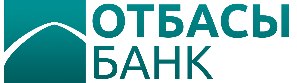 млн тг.
* Нысандарға қатысуға өтініш беру және төлем қабілеттілігін бағалаудан өтуде
** 20 млрд тг 20.03.2023ж. түсті, Бақытты отбасы бағытында кредит беру тәртібі айқындалғаннан кейін игеру жоспарлануда
5
«2-10-20» БАҒДАРЛАМАСЫ БОЙЫНША НЕСИЕЛЕНДІРУ (БАҚЫТТЫ ОТБАСЫ)
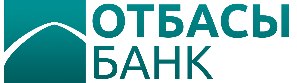 ҚАТЫСУШЫЛАР:
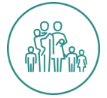 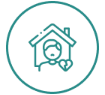 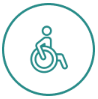 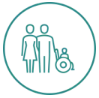 мүмкіндігі шектеулі 
баласы бар отбасы
көпбалалы отбасы
1 және 2 топтағы
мүгедектігі бар тұлғалар
жетім балалар және ата-анасының
қамқорлығынсыз қалған балалар
НЕСИЕ БЕРУ ШАРТТАРЫ:
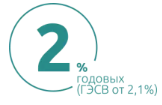 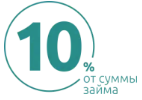 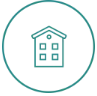 жылға
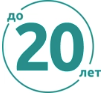 Не сатып алуға болады: 
ЖАО-ның несиелік тұрғын үйі
Ең төменгі бастапқы жарна
Несие мөлшерлемесі
Несие мерзімі
жылдық
(жтсм 2,1%-дан бастап)
дейін
Заем 
сомасынан
242 000
КЕЗЕКТЕГІЛЕР САНЫ (01.06.2023 жылға):
1 және 2 топтағы мүгедектер
Көпбалалы отбасы
53 000
101 000
Жетім балалар
Мүмкіндігі шектеулі баласы
бар отбасы
63 000
25 000
МЫСАЛ ЕСЕБІ:
52 700 тг айлық төлем 
Алдын ала несие 8 жылға
10 млн. тг несие сомасы
1 млн. тг бастапқы жарна
36 000 тг айлық төлем 
Тұрғын үй несие 11 жылға
6
«5-10-20» БАҒДАРЛАМАСЫ БОЙЫНША НЕСИЕЛЕНДІРУ
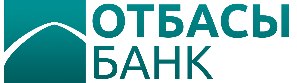 ҚАТЫСУШЫЛАР:
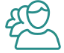 ЖАО КЕЗЕГІНДЕГІ, ТҰРҒЫН ҮЙГЕ МҰҚТАЖ АЗАМАТТАР
НЕСИЕ БЕРУ ШАРТТАРЫ:
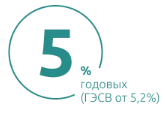 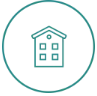 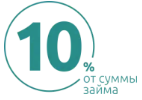 жылға
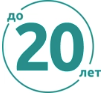 Ең төменгі бастапқы жарна
Несие мөлшерлемесі
Не сатып алуға болады: 
ЖАО-ның несиелік тұрғын үйі
Несие мерзімі
жылдық
(жтсм 5,2%-дан бастап)
дейін
Заем 
сомасынан
БЕРУ ЖОСПАРЛАНУДА:
КӨЗДЕЛГЕН ҚАРАЖАТ:
БАКЫТТЫ ОТБАСЫҒА ҚАТЫСА АЛМАЙТЫН, ҚАЛҒАН ЖАО КЕЗЕГІНДЕГІЛЕР САНЫ:
39,7
млрд. тг.
2 205
несие
398 мың.
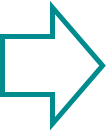 МЫСАЛ ЕСЕБІ:
77 666 тг айлық төлем 
Алдын ала несие 8 жылға
10 млн. тг несие сомасы
1 млн. тг бастапқы жарна
38 859 тг айлық төлем 
Тұрғын үй несие 11 жылға
7
ЖАЛДАУ ТӨЛЕМДЕРІН СУБСИДИЯЛАУ ТЕТІГІ
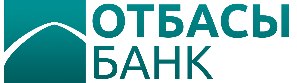 50% төлем мемлекеттен
50% кезектегі азамат төлейді
ЖАЛҒА АЛУДЫ СУБСИДИЯЛАУ - жеке тұрғын үй қорынан тұрғын үйді жалға алатын азаматтардың жекелеген санаттарына бюджет қаражаты есебінен өтемақы түрінде өтеусіз негізде мемлекеттік қолдау нысаны
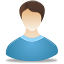 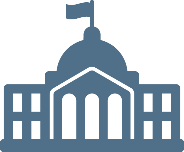 Келесі санаттар бойынша тұрғын үйге кезекте тұрған азаматтар жалдау төлемдері бойынша мемлекеттің қолдауына үміткер бола алады:
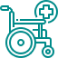 мүмкіндігі шектеулі баласы
бар отбасы
1 және 2 топтағы мүгедектігі бар тұлғалар
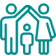 4 санатта жалпы кезекте
242
мың адам
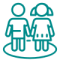 жетім балалар және ата-анасының
қамқорлығынсыз қалған балалар
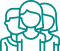 Табысы 1 КМ-нен төмен кезектегілер саны
көпбалалы отбасы
70 
мың адам
40,0
млрд. тг.
Бюджеттен қарастырылған
РЕСПУБЛИКАЛЫҚ 
БЮДЖЕТ
50
млрд. тг.
10,0
млрд. тг.
ЖЕРГІЛІКТІ БЮДЖЕТ
көпбалалы отбасы
01.06.2023 ж. жағдай бойынша:
Қабылданған өтінімдердің жалпы саны: 54 154; 
Мақұлданған өтінімдердің жалпы саны: 7 983;
Төлем тағайындалғаны: 5 040
(77,6%)
мүмкіндігі шектеулі 
баласы бар отбасы
1 және 2 топтағы 
мүгедектігі бар тұлғалар
8
жетім балалар
ЖАҢА ТҰРҒЫН ҮЙ САЯСАТЫ: ТҰРҒЫН ҮЙМЕН ҚАМТАМАСЫЗ ЕТУ ОРТАЛЫҒЫ
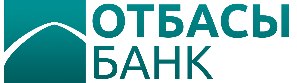 ҚАЗІРГІ КЕЗЕК
639 мың адам ЖАО кезегінде тұр (29.05.2023 ж. жағдай бойынша )
ТҰРҒЫН ҮЙМЕН ҚАМТАМАСЫЗ ЕТУ ОРТАЛЫҒЫ
ОТБАСЫ БАНК
ӘРБІР ӨТІНІМГЕ ОТБАСЫНЫҢ ТАБЫСЫН, МҮЛКІ МЕН АКТИВТЕРІН АШАТЫН ЦИФРЛЫҚ ПОРТРЕТІ ҚАЛЫПТАСТЫРЫЛАДЫ
1
БАНК БАЗАСЫНДА «ТҰРҒЫН ҮЙМЕН ҚАМТАМАСЫЗ ЕТУ ОРТАЛЫҒЫН» ҚҰРУ
1
ТҰРҒЫН ҮЙГЕ МҰҚТАЖ АЗАМАТТАРДЫ КЕЗЕГІН ЖҮРГІЗУ, ҚОЮ ЖӘНЕ ЕСЕПКЕ АЛУ
ОТБАСЫ БАНК ЖҮЙЕСІН МЕМЛЕКЕТТІК ДЕРЕКТЕР БАЗАСЫМЕН ИНТЕГРАЦИЯЛАУ ҚАЖЕТ БОЛАДЫ
2
2
ТҰРҒЫН ҮЙДІ БӨЛУ ТҰРҒЫН ҮЙГЕ ҚОЛ ЖЕТІМДІЛІК САТЫСЫНА СӘЙКЕС КІРІСТЕР БОЙЫНША ЖҮЗЕГЕ АСЫРЫЛАДЫ. ТҰРҒЫН ҮЙІ ЖОҚ БАРЛЫҚ АЗАМАТТАРҒА ТЕҢ ЖӘНЕ ӘДІЛ ҚОЛЖЕТІМДІЛІК
ЖЕКЕ ТҰЛҒАЛАРДЫҢ МЕМЛЕКЕТТІК МӘЛІМЕТТЕР БАЗАСЫНА ТОЛЫҚ ҚОЛЖЕТІМДІЛІК
3
3
ТҰРҒЫН ҮЙ СЕРТИФИКАТТАРЫН, ЗЕЙНЕТАҚЫ ЖИНАҚТАРЫН ТҰРҒЫН ҮЙ САТЫП АЛУ МАҚСАТЫНДА ПАЙДАЛАНУҒА АРНАЛҒАН ПЛАТФОРМА
4
АЗАМАТТАРДЫ "ТҰРҒЫН ҮЙМЕН ҚАМТАМАСЫЗ ЕТУ ОРТАЛЫҒЫ" БАЗАСЫНА ЕНГІЗУ САНАТТАРҒА ЖАТАТЫНЫНА ҚАРАМАСТАН ЖҮЗЕГЕ АСЫРЫЛАДЫ. БАЗАҒА ҚАЙТА ЕНГІЗУГЕ ЖОЛ БЕРІЛМЕЙДІ (ТЕК 1 РЕТ)
4
ТҰРҒЫН ҮЙ ЖАҒДАЙЛАРЫН ЖАҚСАРТУҒА БАҒЫТТАЛҒАН МЕМЛЕКЕТТІК ҚОЛДАУ ШАРАЛАРЫН ІСКЕ АСЫРУ
5
9
ТҰРҒЫН ҮЙГЕ МҰҚТАЖ АЗАМАТТАРДЫ ЕСЕПКЕ АЛУ
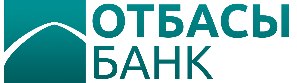 Кейін:
Қазір:
ЕСЕПКЕ АЛУ

АУЫСТЫРУ

ЕСЕПТЕН ШЫҒАРУ

ЖАҢАРТУ

ҚАЛПЫНА КЕЛТІРУ

ҮЙ ТАҢДАУ

БАҒДАРЛАМАҒА ҚАТЫСУ

ТҰРҒЫН ҮЙ СЕРТИФИКАТЫ 
НЕСИЕ АЛУ
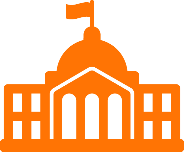 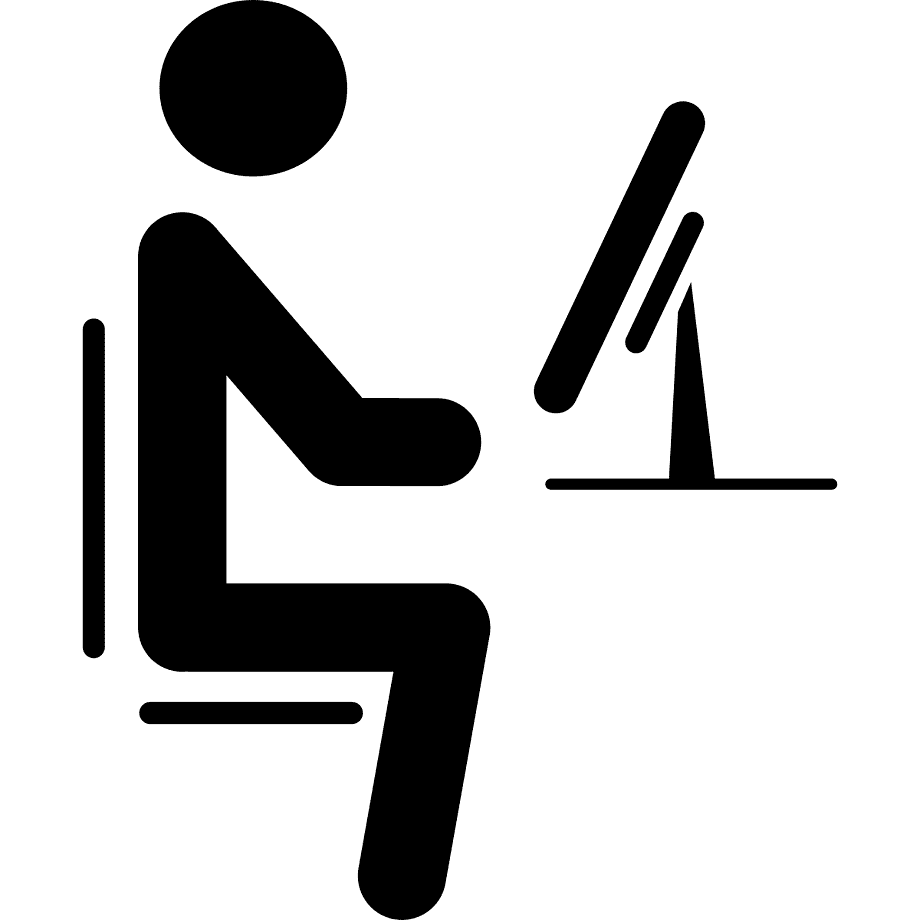 ТҰРҒЫН ҮЙ СЕРТИФИКАТЫ
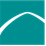 ЖАО
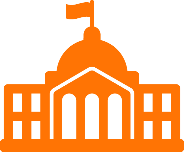 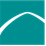 ONLINE
ХҚКО
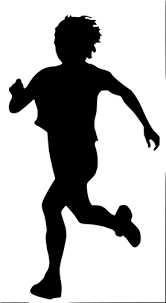 ТҰРҒЫН ҮЙ ТАҢДАУ
БАҒДАРЛАМАҒА ҚАТЫСУ 
ONLINE
ЕСЕПКЕ АЛУ
АУЫСТЫРУ
ЖАҢАРТУ
ҚАЛПЫНА КЕЛТІРУ
ЕСЕПТЕН ШЫҒАРУ
Артықшылықтары:
Санатына қарамастан, 5 жыл ішінде тұрғын үйі жоқ барлық азаматтар
Тұрақты өзектендіру (тоқсанына 1 рет түгендеу)
Ашықтық
Кезекті жүргізудің әділдігі (есепке қою күні бойынша)
Азаматтарға арналған ыңғайлы сервис
Шешім қабылдаудың жеделдігі
Тұрғын үйді бөлу кезіндегі басымдық:

Есепке қою күні бойынша әділ бөлу –  ең алдымен есепте ұзақ тұратындарға
Тұрғын үйді бөлу кезіндегі басымдық:

1-ші санат

2-ші санат

3-ші санат 

…

Сонымен қатар, бір санаттағы кезекте тұрғандар басқа санаттардан бұрын баспана ала алатын немесе мүлдем ала алмайтын.
Кемшіліктері:

Азаматтардың шектеулі санаттары

Кезекте тұрғандар бойынша шектеулі деректер

ЖАО ақпаратының өзекті болмау қаупі (түгендеу жылына 1 рет)

Кезек қозғалысының айқын болмауы
10
1 ЖӘНЕ 2 ТОПТАҒЫ МҮГЕДЕКТІГІ БАР АЗАМАТТАРДЫ НЕСИЕЛЕНДІРУ МӘСЕЛЕЛЕРІ МЕН ҰСЫНЫСТАРЫ
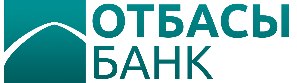 МӘСЕЛЕЛЕР:
Тұрғын үй-коммуналдық инфрақұрылымды дамытудың 2026 жылға дейінгі тұжырымдамасы
Мүгедектердің еңбек немесе кәсіпкерлік қызметтен түсетін кірістердің болу талаптарына сәйкес келмеуі
Іс-әрекетке қабілетсіз мүгедектерді несиелеу мүмкіндігі жоқ, өйткені мәміле жарамсыз
ҚР Азаматтық кодексі
"ОТБАСЫ БАНКІ" АҚ ШЕШІМІ:
тәуекелдерді ескере отырып
Банк мүгедектің табысы болмаған кезде жақын туысы - қосалқы қарыз алушыны тарта отырып кредит беру туралы шешім қабылдады;
Мүгедектерге және мүгедек балалары бар отбасыларға кредиттік тұрғын үй сатып алушыларды іріктеу кезінде басымдық беру
ҰСЫНЫСТАР:
2026 жылға дейін ТКШ дамыту Тұжырымдамасына кірістердің болу шарттарына қатысты өзгерістер енгізу;
Әрекетке қабілетсіз мүгедектерге кредит беру тетігін айқындау
11